THỨ BA
SAU CHÚA NHẬT XIITHƯỜNG NIÊN
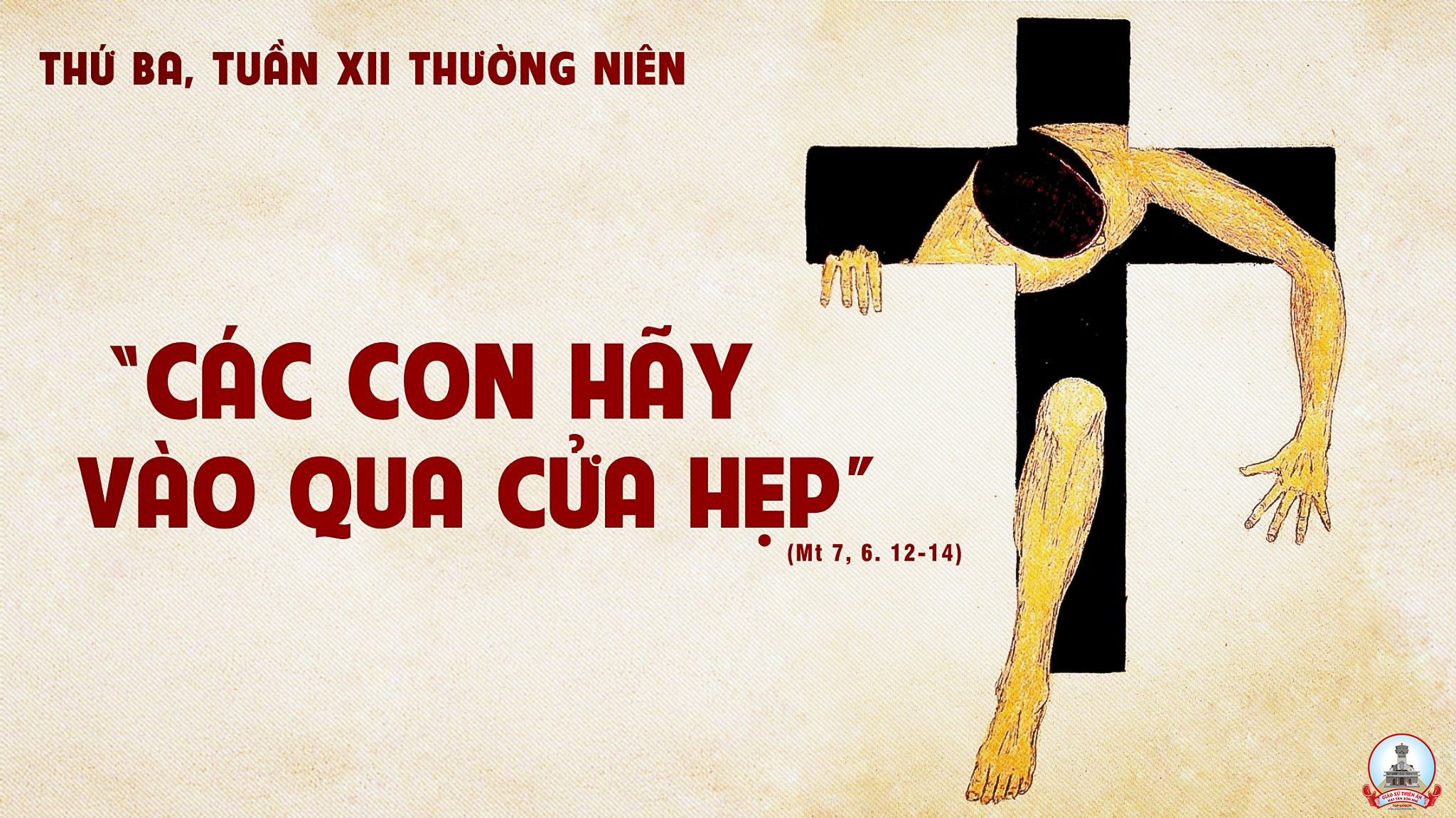 Ca Nhập LễCa Nhập Lễ 2Lm. Nguyễn Văn Trinh
Tk1: Khi con về lòng tràn niềm vui, khi con về tình yêu chan chứa. Đón tay nhau bước trong ân tình, khi muôn người sống trong hòa bình.
Đk: Hãy đến Chúa kêu gọi con đi về Ngài, để Ngài ban hồng ân chan chứa. Xin vâng, vâng con về theo tiếng Ngài gọi vào tình thương chứa chan muôn đời.
Tk2: Con quây quần bên bàn tiệc thánh, tim rộn ràng niềm vui ca hát. Bánh thơm ngon biết trao cho người, khi nhân loại sống trong phục vụ.
Đk: Hãy đến Chúa kêu gọi con đi về Ngài, để Ngài ban hồng ân chan chứa. Xin vâng, vâng con về theo tiếng Ngài gọi vào tình thương chứa chan muôn đời.
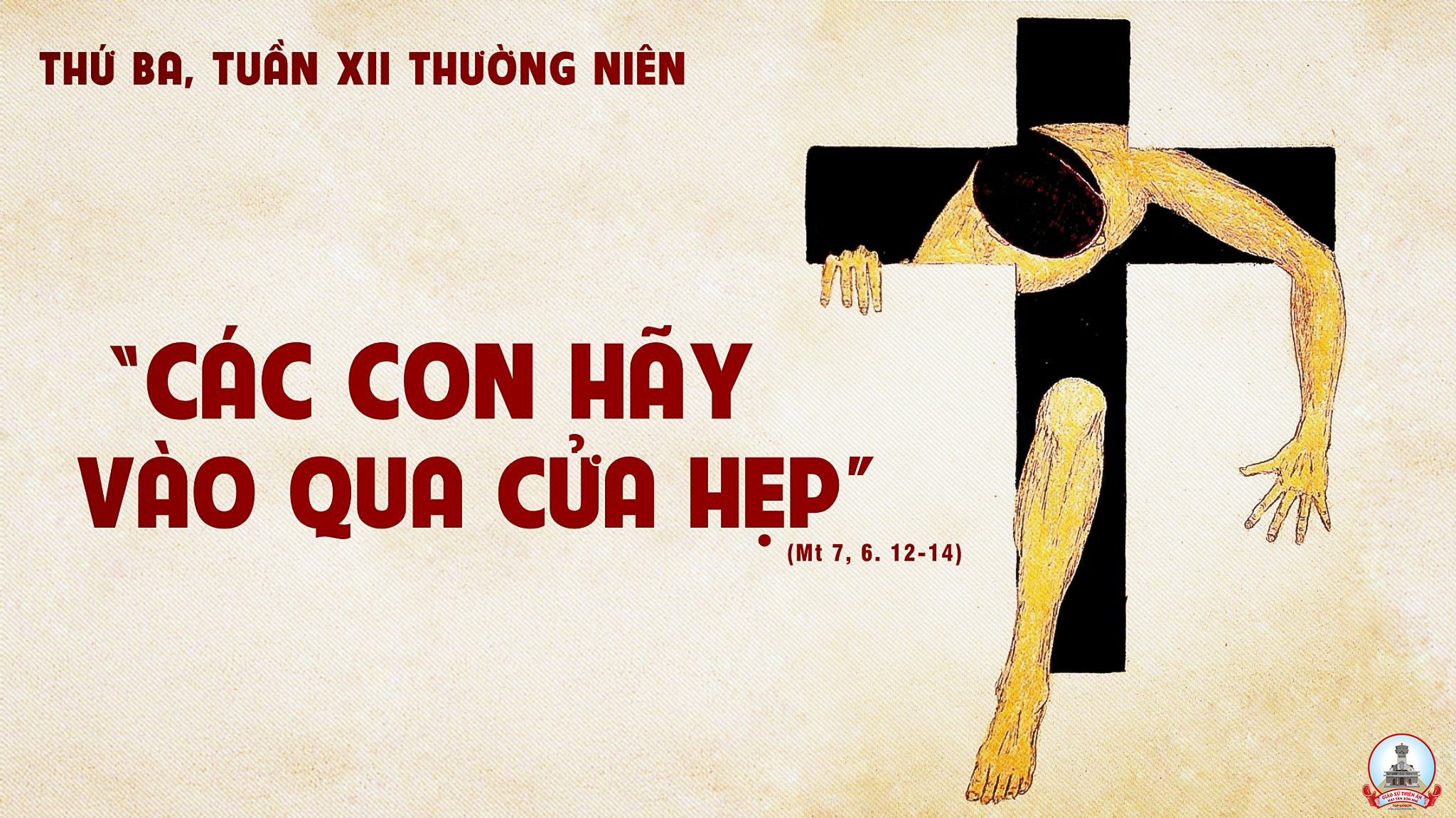 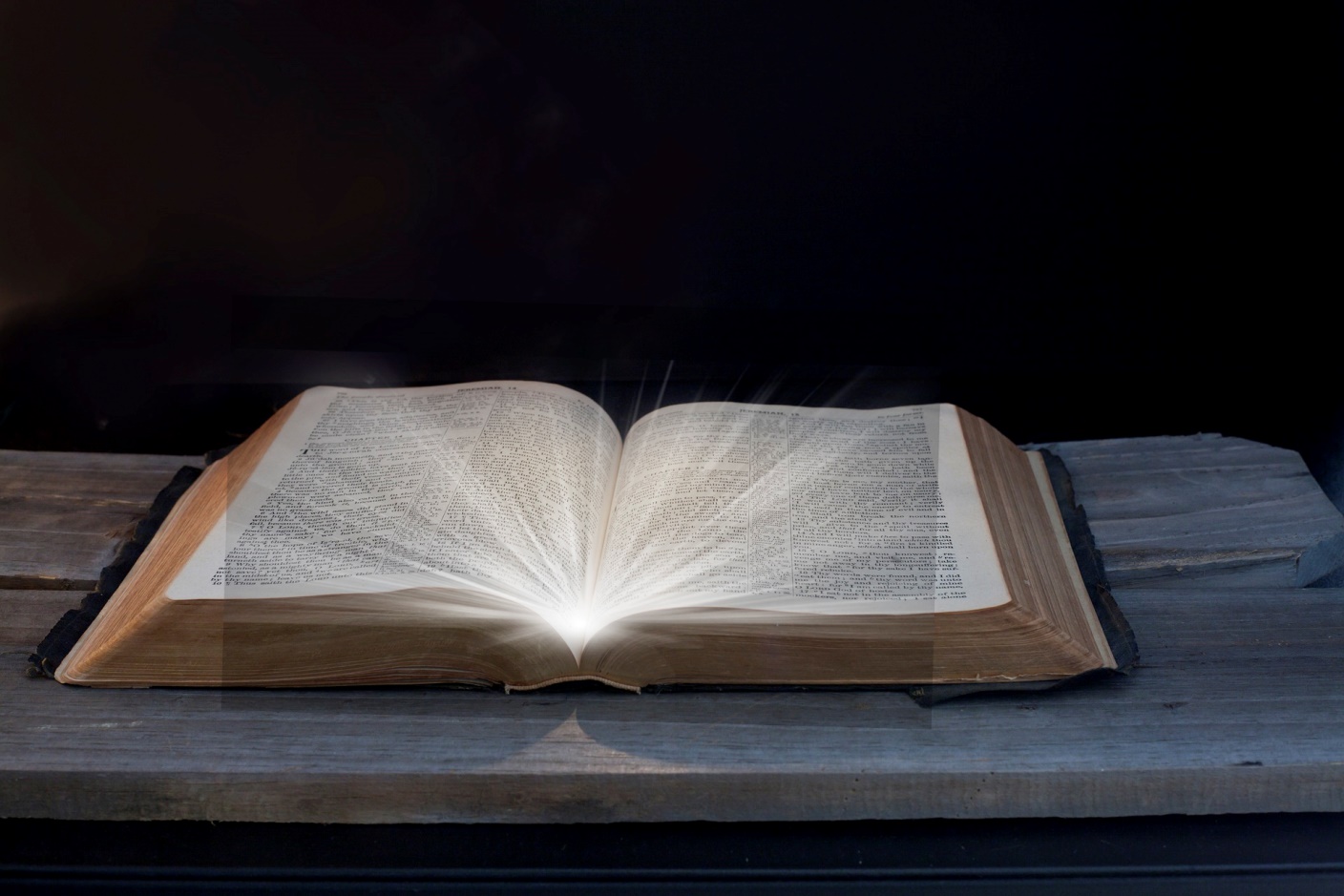 Bài đọc 1
Bài trích sách các Vua quyển thứ hai.
Vì Ta và vì Đa-vít, chính Ta sẽ che chở
và sẽ cứu thành này.
Đáp ca:
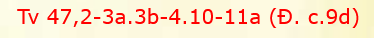 Thiên Chúa củng cố thành đô đến muôn đời muôn thuở.
Alleluia-Alleluia:
Chúa nói : Tôi là ánh sáng thế gian. Ai theo tôi, sẽ nhận được ánh sáng đem lại sự sống.
Alleluia:
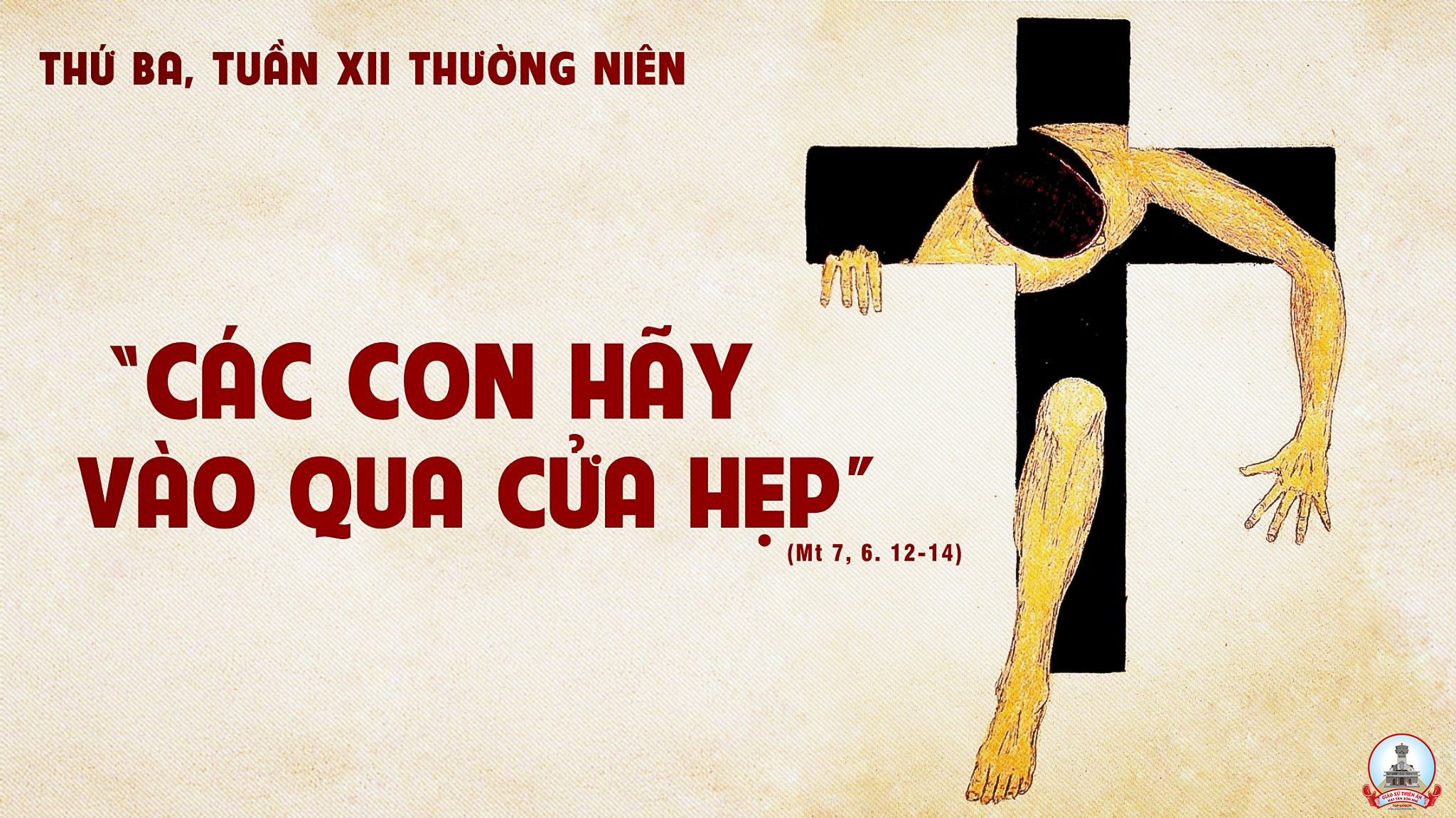 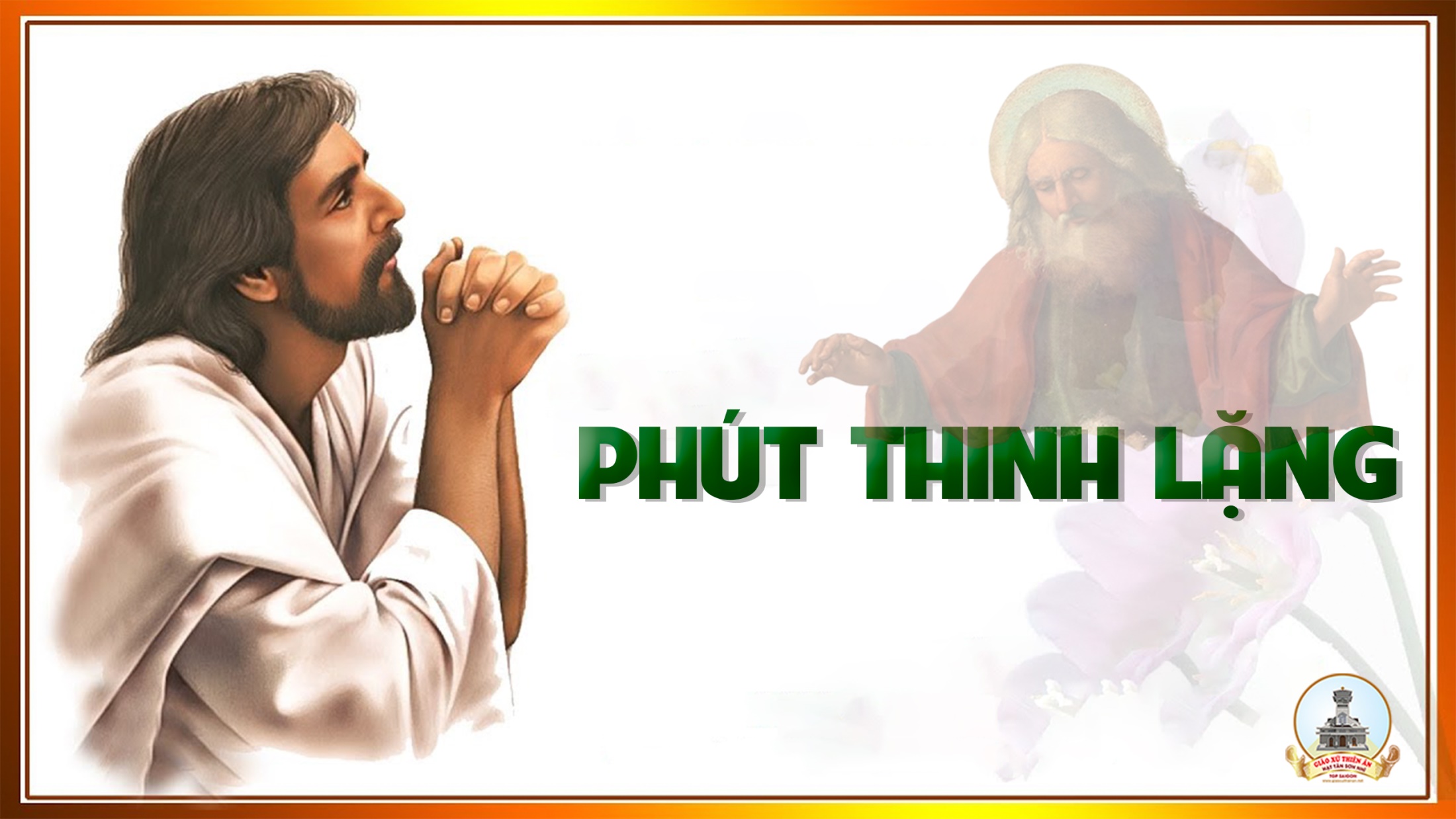 Ca Dâng Lễ
Dâng Lễ 15Lm. Phạm Liên Hùng
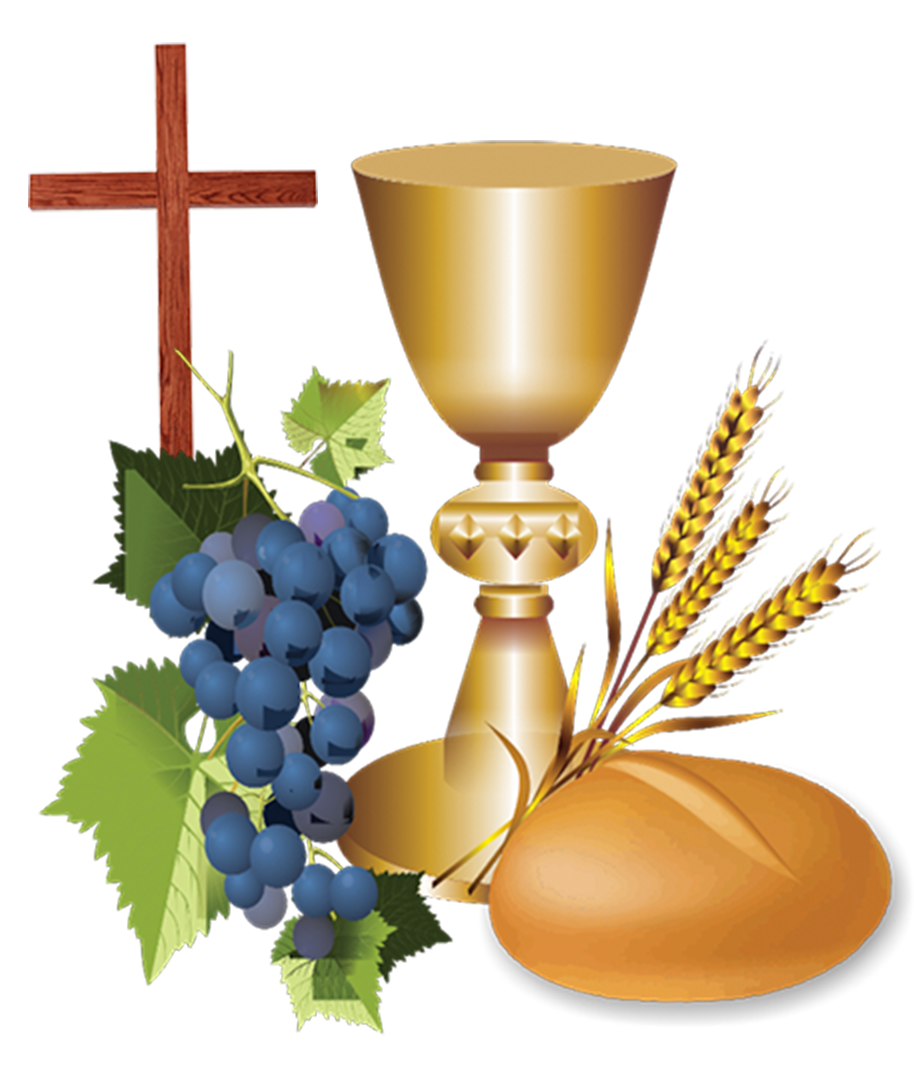 Đk: Dâng lên trước thiên tòa này bánh thơm với rượu ngon. Dâng lên trót tâm hồn và trót thân xác của con.
Tk1: Mong lễ vật đoàn con trở nên Máu Thịt Con Chúa. Mong bánh thơm rượu thơm biến nên Thánh Thể nhiệm mầu.
**: Nuôi sống tâm hồn con và nuôi tâm hồn nhân thế. Vinh phúc cho đoàn con cũng như khắp dân tộc con.
Đk: Dâng lên trước thiên tòa này bánh thơm với rượu ngon. Dâng lên trót tâm hồn và trót thân xác của con.
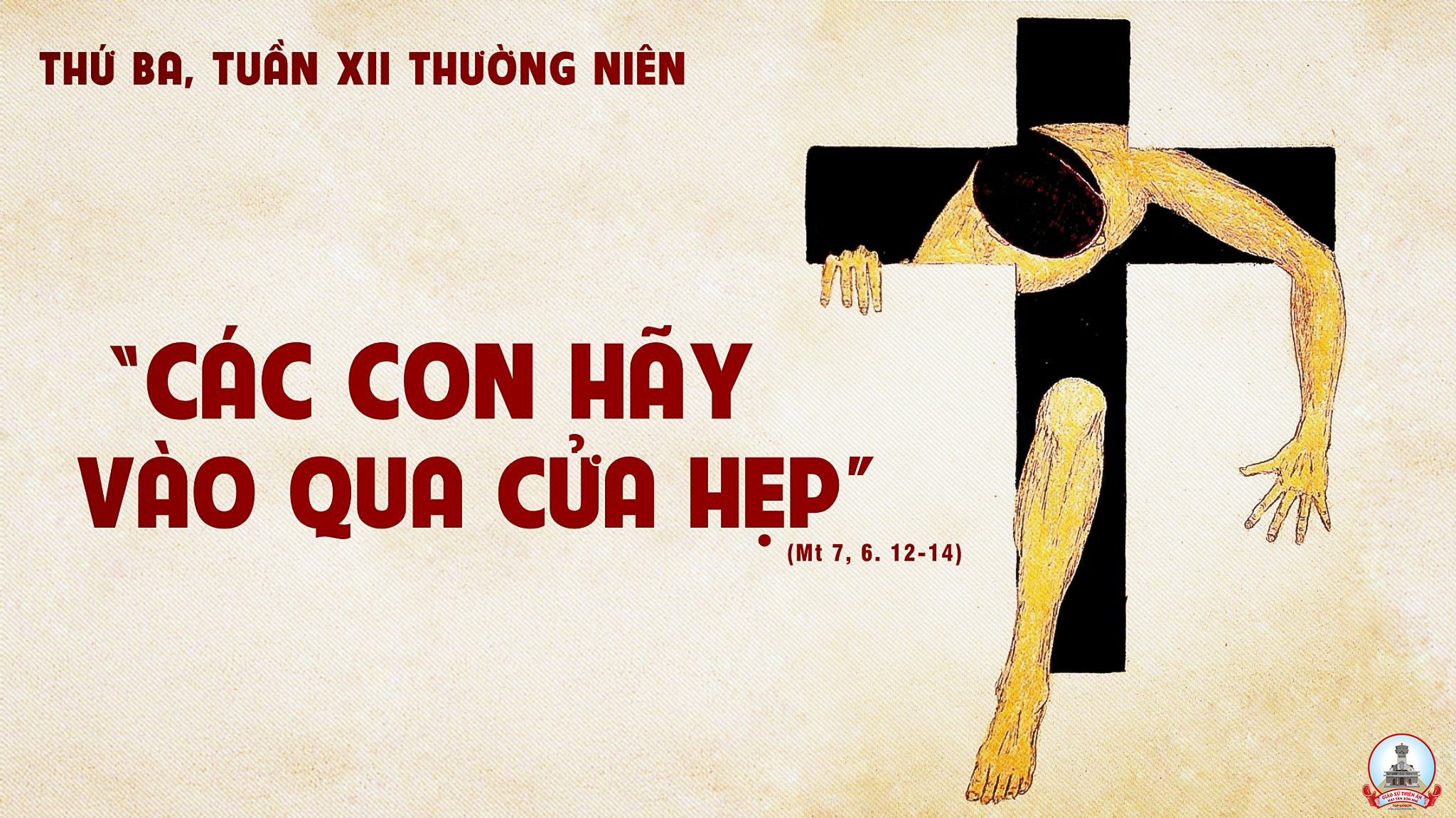 Ca Nguyện Hiệp LễCho Con Khát KhaoHuỳnh Minh Kỳ - Đinh Công Huỳnh
Tk1: Chúa chính nguồn tình yêu là dòng suối mát trong dịu êm. Chúa biến đổi đời con được trở nên nhân chứng Tin Mừng.
**: Tưới mát cuộc đời con bằng hồng phúc bát ngát cao vời, bằng niềm tin thắp sáng giữa đời, bằng mạch suối thánh ân diệu vời.
Đk: Xin cho con biết khát khao Chúa chính nguồn hạnh phúc của con. Xin cho con biết yêu Ngài sống trong Ngài giữa chốn trần gian.
**: Xin cho con biết khát khao Chúa chính nguồn mạch suối hồng ân. Xin cho con biết yêu Ngài sống trong Ngài và chết trong Ngài.
Tk2: Những khát vọng trần gian là hạnh phúc chóng qua mà thôi. Hãy giữ lòng thảnh thơi và truyền rao chân lý Nước Trời.
**: Chúa chính nguồn sự sống là mạch suối con vẫn mong chờ, được tình Chúa chẳng khát bao giờ, Ngài là Đức Chúa con phụng thờ.
Đk: Xin cho con biết khát khao Chúa chính nguồn hạnh phúc của con. Xin cho con biết yêu Ngài sống trong Ngài giữa chốn trần gian.
**: Xin cho con biết khát khao Chúa chính nguồn mạch suối hồng ân. Xin cho con biết yêu Ngài sống trong Ngài và chết trong Ngài.
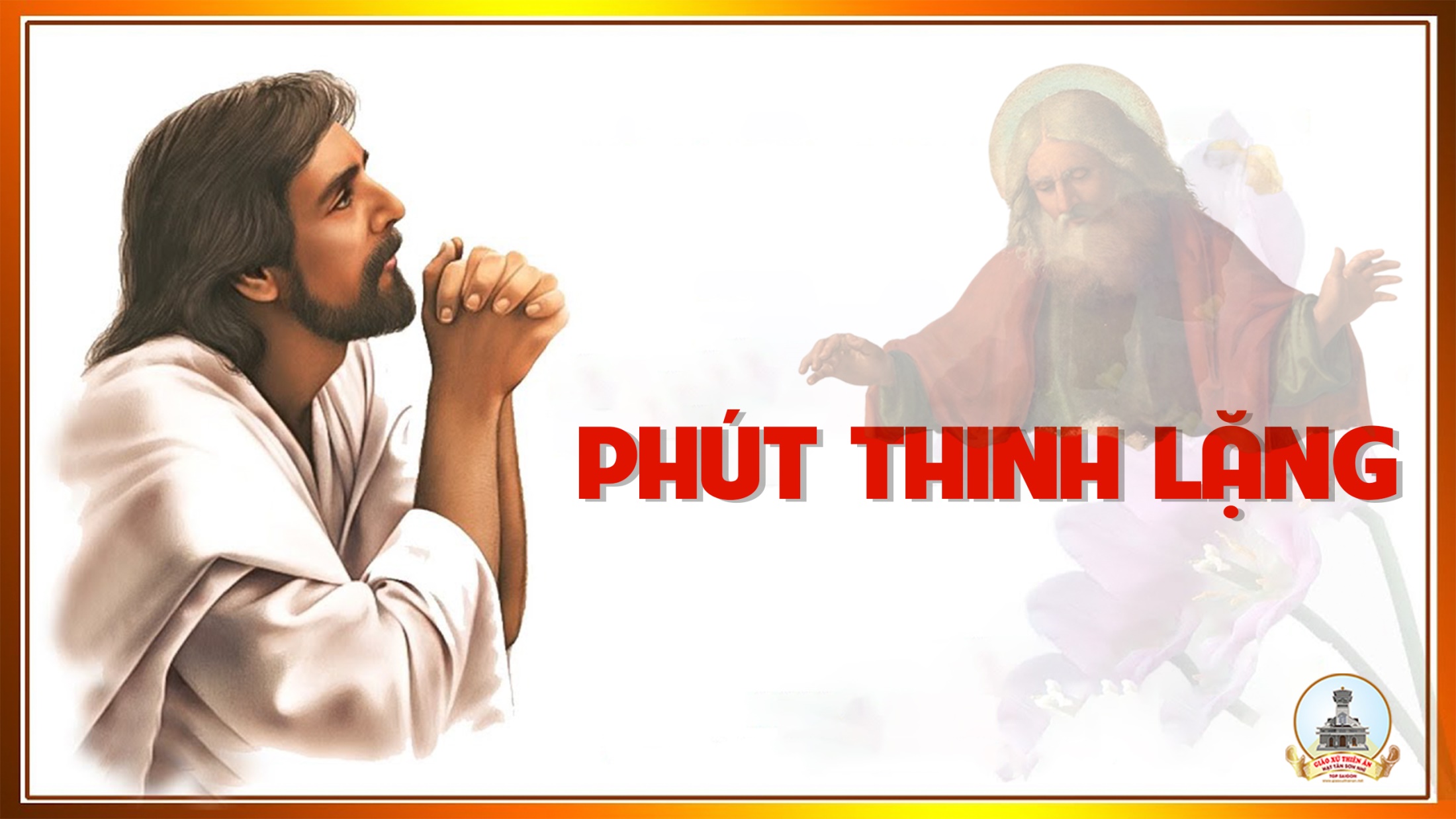 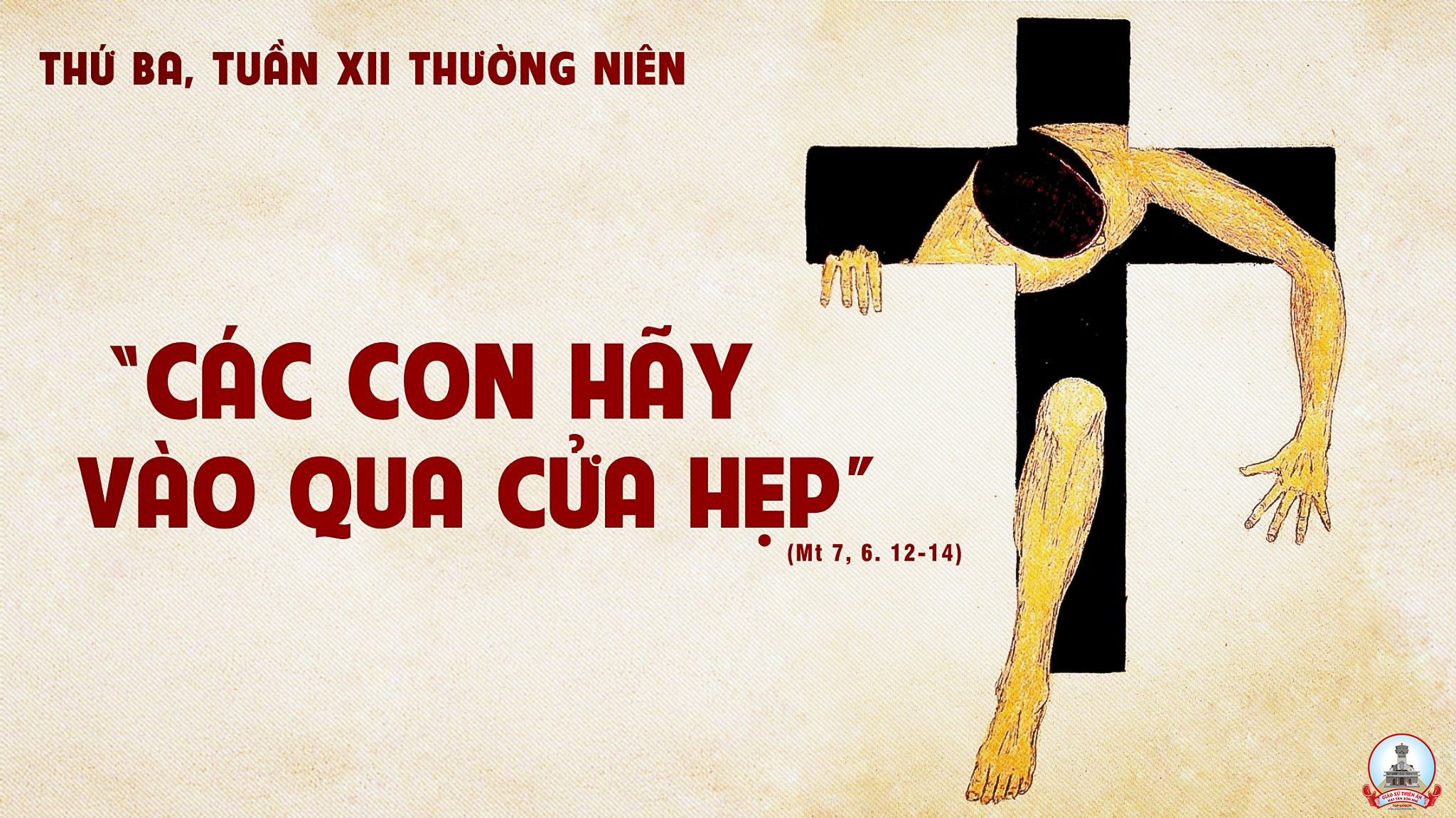 Ca Kết LễLạy Trái Tim Chúa
Lạy Trái tim Chúa Giê-su là vua cai trị mọi loài. Xin Trái tim Chúa làm vua cai trị lòng con suốt đời.
Lạy Trái tim Chúa Giê-su là vua cai trị mọi loài. Xin Trái tim Chúa làm vua cai trị lòng con suốt đời.
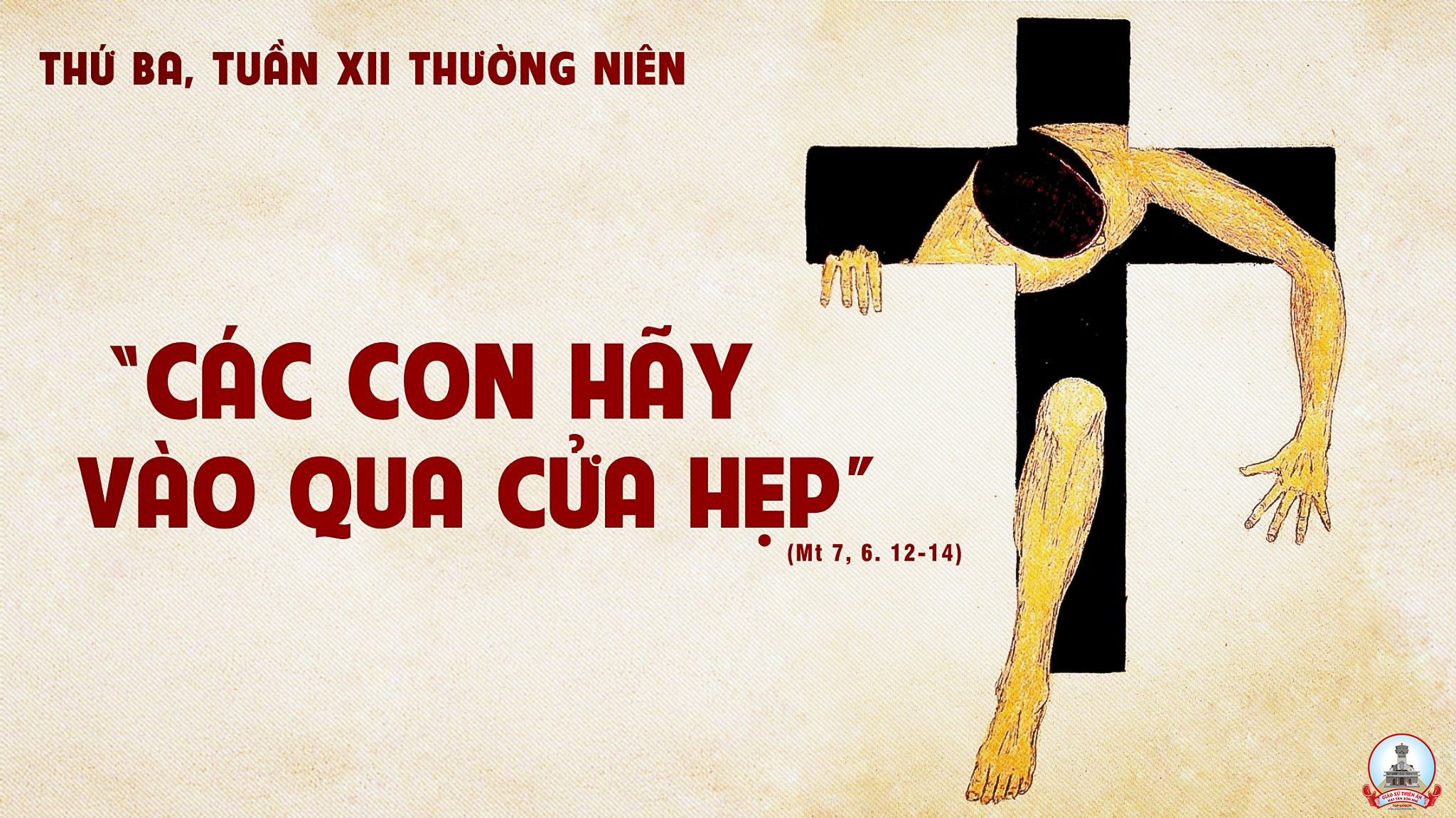